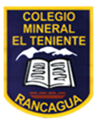 ¿QUÉ TIPOS DE LÍNEAS VEMOS AQUÍ?
ARTES VISUALES
La clase del día de hoy recordaremos los tipos de líneas y
conoceremos un nuevo tipo de línea y de dibujar.
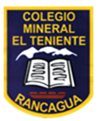 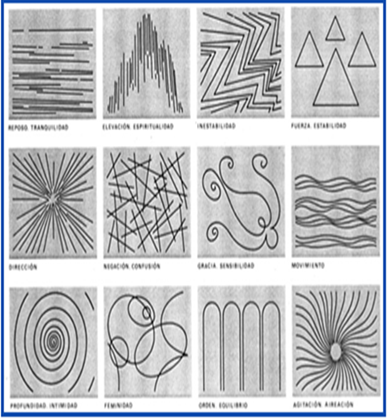 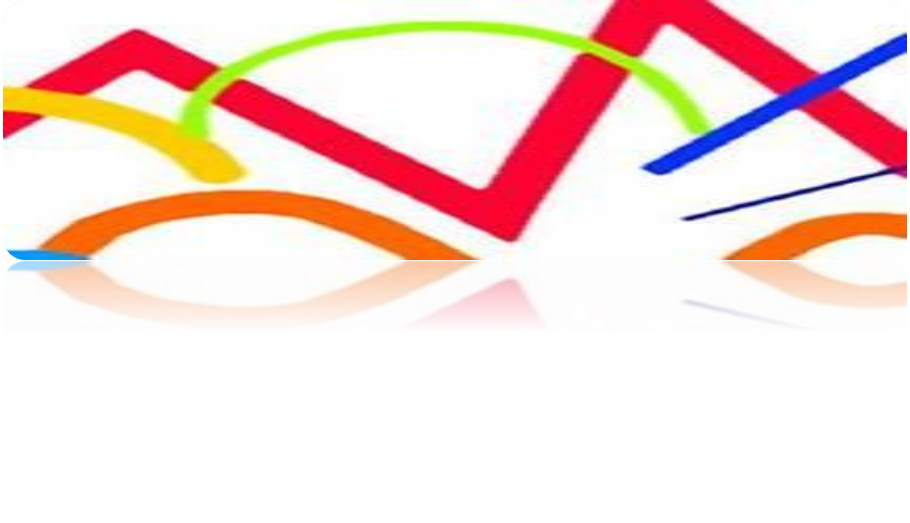 ¿Qué es Línea libre?
Línea dibujada por todo el soporte
 (u hoja), la cual se
usa para crear dibujos desde los trazos ya realizados.
Veremos este breve video para recordar los tipos de líneas
https://www.youtube.com/watch?v=hs2zFXFjKcc
Animales en el Arte
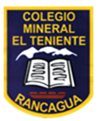 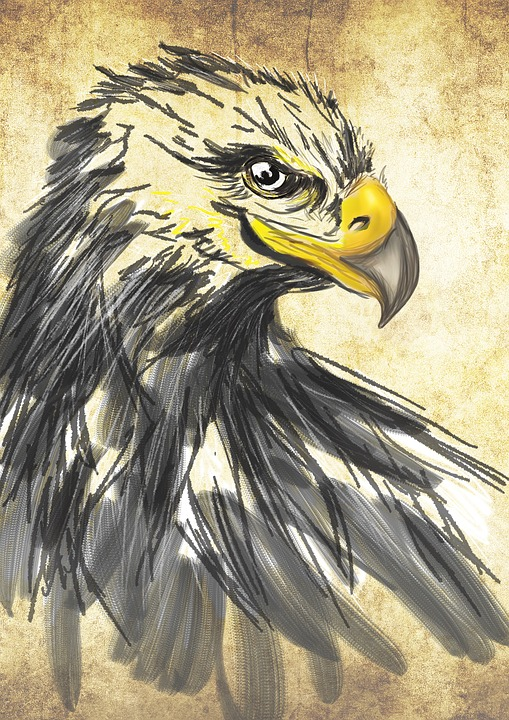 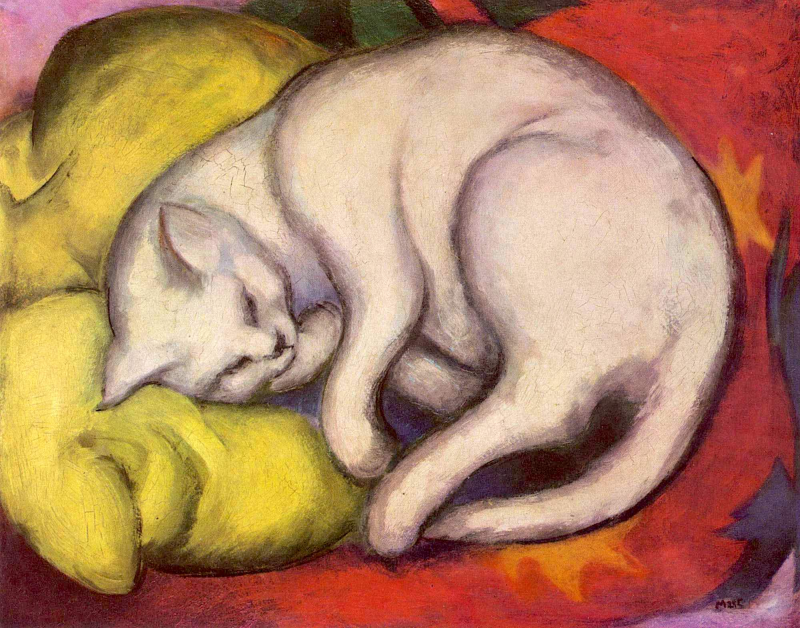 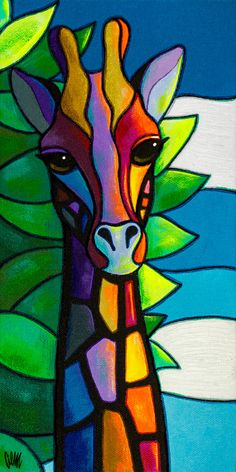 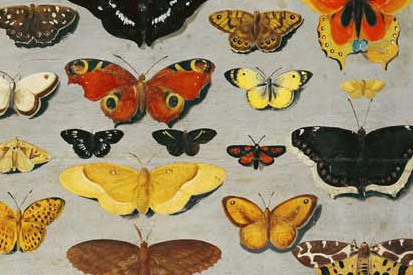 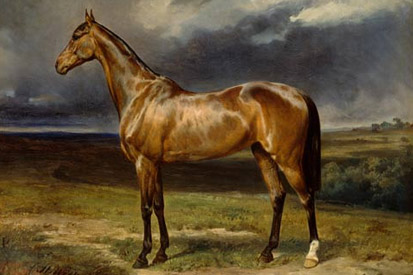 La línea como elemento expresivo
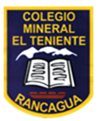 ACTIVIDAD
1.-Deberás realizar líneas libres por toda la hoja de tu croqueta donde estas escribiendo con tu lápiz grafito. Para luego buscar formas de animales tu puedas resaltar o marcar con colores que te recuerden a los animales.
Si logras encontrar el animal escondido, deberás después crear un fondo con las mismas líneas de colores. 
EJEMPLOS:
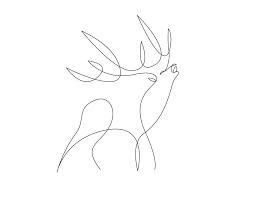 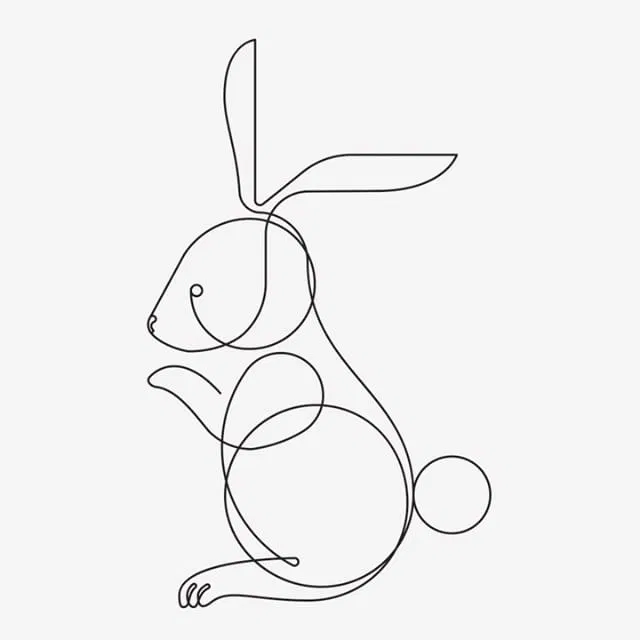 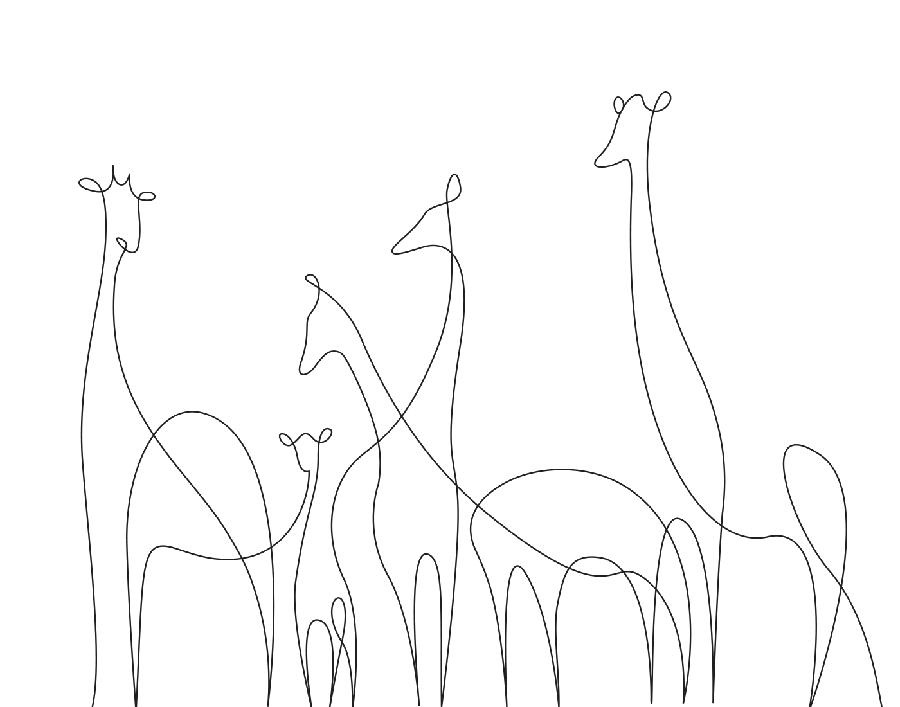 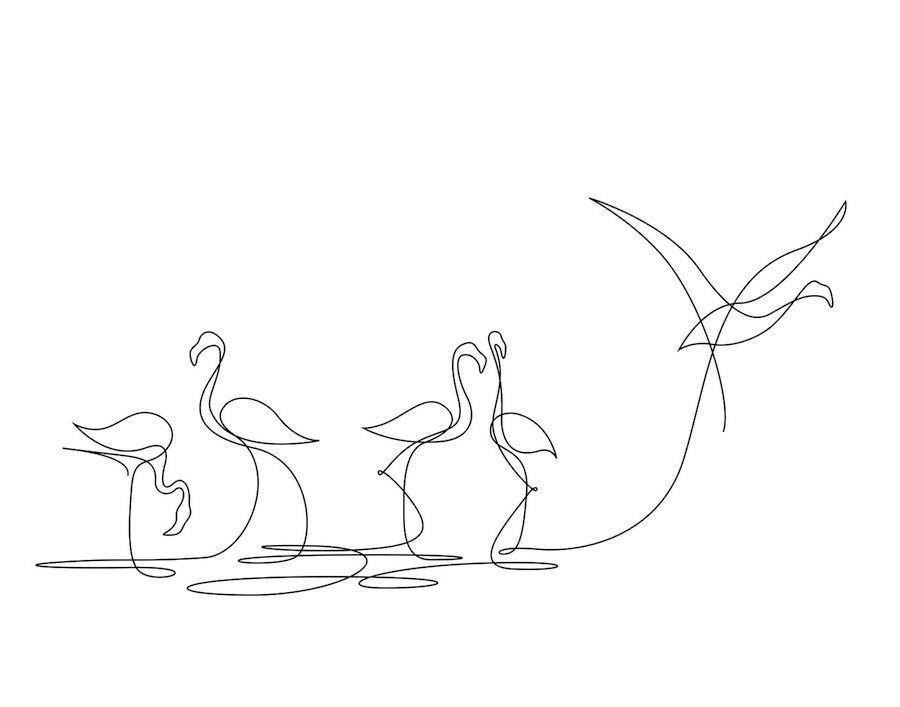 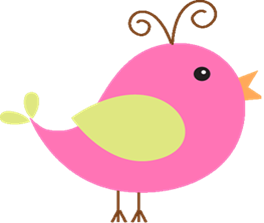 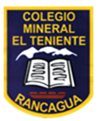 Cierre de la clase 
Responde oralmente:
1.-¿Conocías antes la línea libre?
2.- ¿Qué cosa la podemos comparar con líneas paralelas?
3.- ¿Qué signo matemático tiene líneas perpendiculares?
¡Bien!
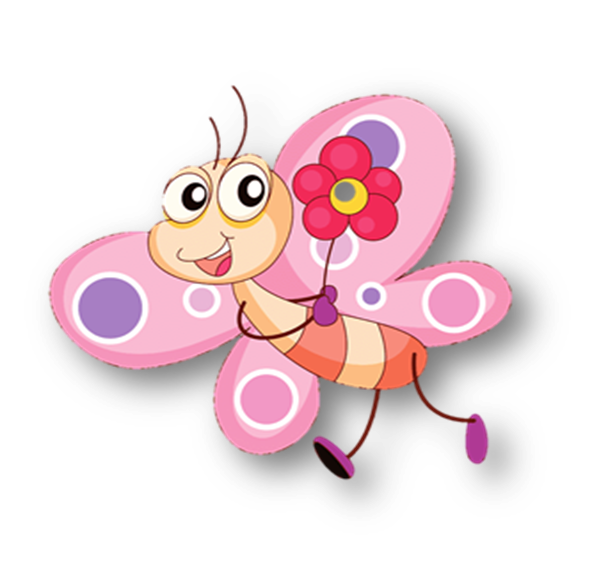 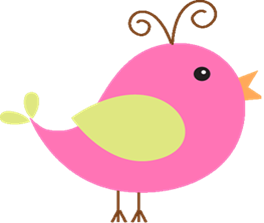 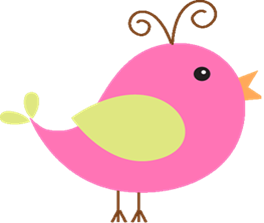 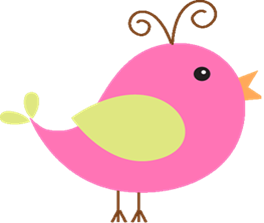